Perpindahan Kalor
Pertemuan ke-931 Oktober 2016

By Retno Ringgani, S.T., M.Eng
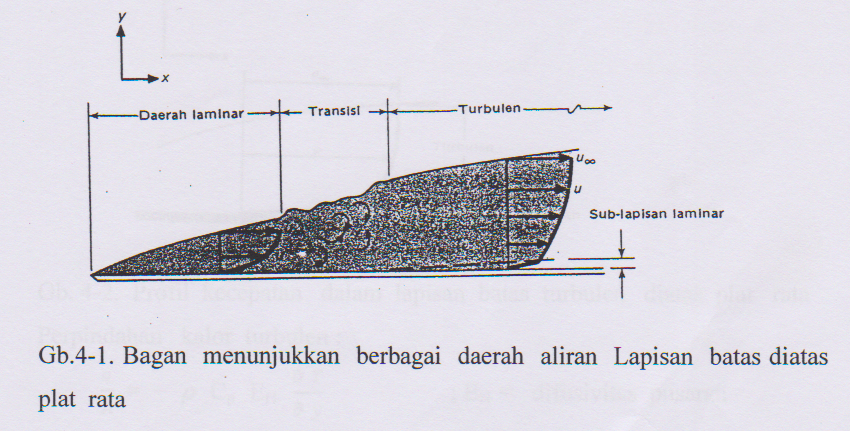